HOME-ARP Stakeholder Meeting
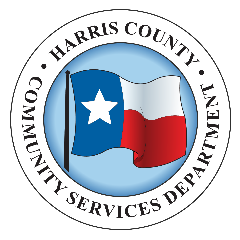 February 3, 2022, 10:00 – 11:30 AMVirtual Zoom MeetingHarris County Community Services Department (HCCSD)
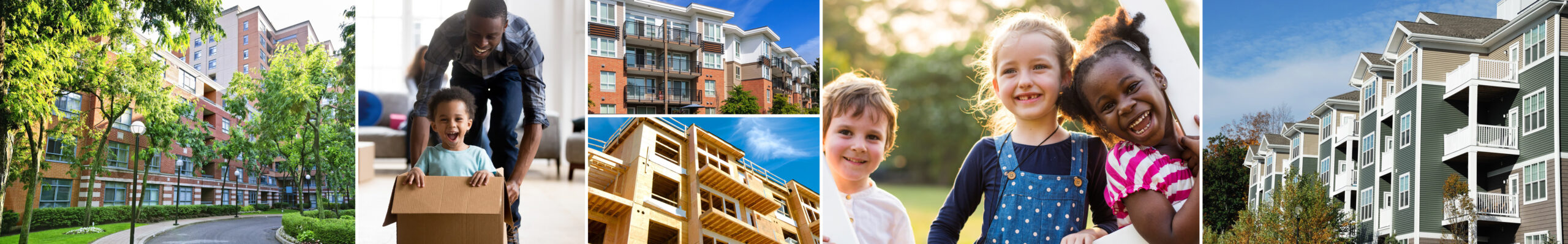 HOME-ARP Agenda
Check-In
Welcome Video
Introductions
Why Are We Here?
Breakout Sessions
Report Back
Welcome Video
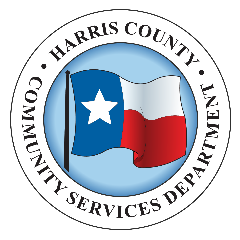 Adrienne Holloway, Ph.D.
Executive Director,
Community Services Department
Harris County
HOME-ARP Process
Surveys
Public Hearing
Community Feedback &
Stakeholder
Opportunity to provide feedback on plan
Meetings
Commissioners Ct.
Stakeholder & Focus Group
Submission of plan
Allocation Plan
HUD Submission
Needs Assessment, Gap Analysis & Recommendations
Submit Allocation Plan for approval
What is HOME-ARP
The American Rescue Plan Act of 2021 (“ARPA”) appropriated $5 billion to communities across the U.S. to provide housing, services, and shelter to individuals experiencing homelessness and other vulnerable populations.

As part of the ARPA, HUD awarded Harris County $16,747,366 in HOME-ARP funds and established requirements for the grant that includes planning, community and stakeholder consultation, and submittal of a draft allocation plan that must be completed and approved by HUD before funds are made available.

Funds must be committed and expended by 2030.
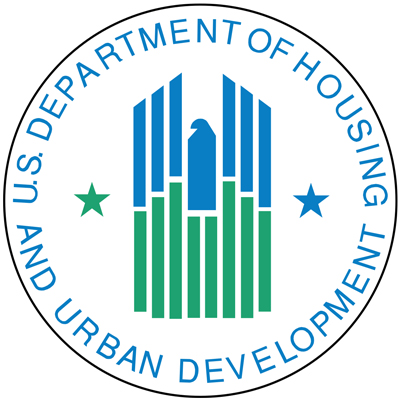 Qualified Populations
Homeless persons (sheltered and unsheltered)
Persons at risk of homelessness (housed but at risk of homelessness)
Persons fleeing or attempting to flee domestic violence, dating violence, sexual assault, stalking, or human trafficking
Other families requiring supportive services or housing assistance that would prevent homelessness or serve those at greatest risk of housing instability
Veterans and families that include a veteran family member that meets one of the preceding criteria
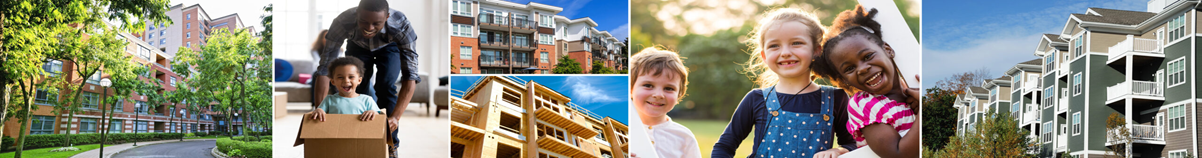 Eligible uses of funds
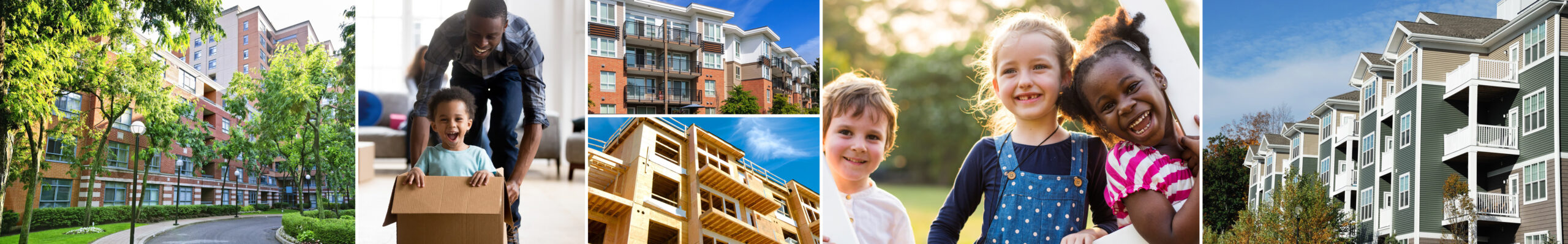 Acquisition, construction, and rehabilitation of affordable rental housing (transitional or permanent housing, group homes, single room occupancy (SRO) units)
Tenant-Based Rental Assistance (TBRA) (rental assistance, security deposits, utility deposits, and utility payments)
Supportive Services (housing counseling, homelessness prevention, childcare, job training, legal services, case management, moving costs)
Acquisition and development of Non-Congregate Shelters (non-congregate shelters are buildings that provide private units or rooms as temporary shelter and do not require occupants to sign a lease or occupancy agreement)
HOME-ARP Timeline
Draft Allocation Plan
Consultation
Surveys - January 25, 2022
Stakeholder Meeting - February 3, 2022
Focus Group Meetings – February 14-18, 2022
February 21, 2022
Public Hearing
Submit HUD
Commissioners Court
March 7, 2022
March 8, 2022
March 31, 2022
March 8, 2022
Breakout Sessions
Instructions
Performance gap
Breakout 
Room #2
Vision/objectives
Discuss gaps & barriers to providing services
Breakout 
Room #1
Recommendations for funding
Breakout sessions
Civil Rights Services

Fair Housing Services
20-30 minutes
Homeless Service Providers

Victim Service Providers

Veterans Groups
Evaluate process
Report on top goals
HOME-ARP GRANT PROGRAM CONTACTS
Thank you
Don Hughes, Assistant Director, P&D
Donald.hughes@csd.hctx.net 

Janeen Spates, Deputy Assistant Director, Planning
janeen.spates@csd.hctx.net
PLEASE TAKE OUR SURVEY!
Organization/Stakeholder Feedback Survey http://www.surveyshare.com/s/AYA23DA
SHARE YOUR ANNUAL PLANS & REPORTS
Please email them to us at: home_arp_comments@csd.hctx.net
FOR MORE INFORMATION
Harris County HOME-ARP Program, please send us an 
email at: home_arp_comments@csd.hctx.net or visit our website at:
https://housingandcommunityresources.net/home-american-rescue-plan-home-arp/

HOME-ARP program, please see the HUD Exchange 
Website at: https://www.hudexchange.info/programs/home-arp/
8410 Lantern Point Dr.
Houston, Texas 77054
832-927-4700
https://csd.harriscountytx.gov
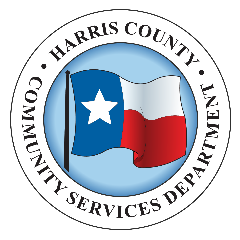 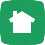 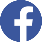 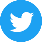 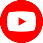